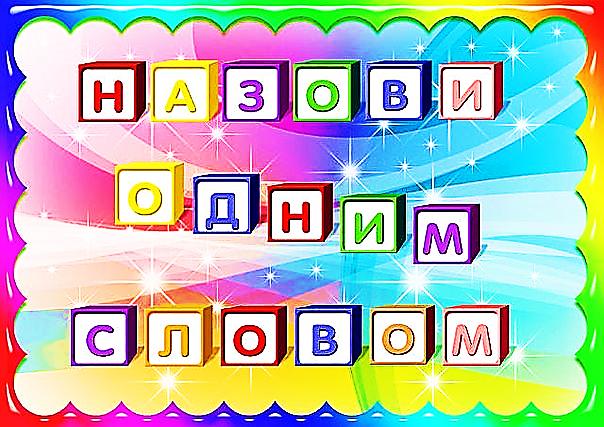 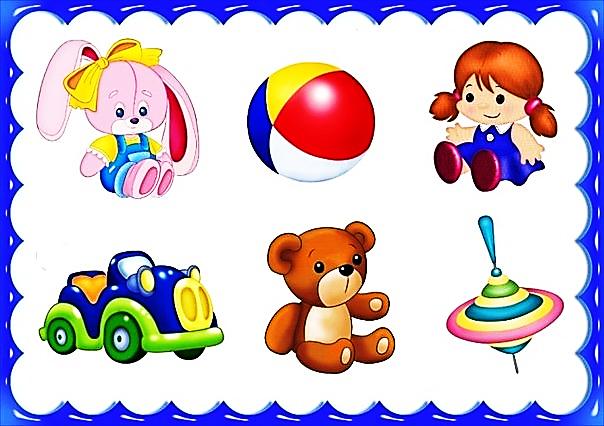 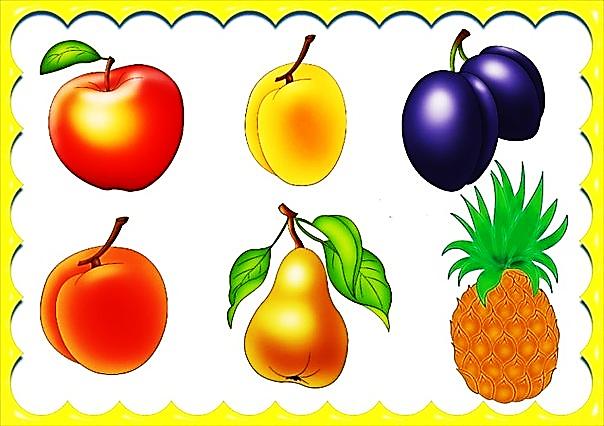 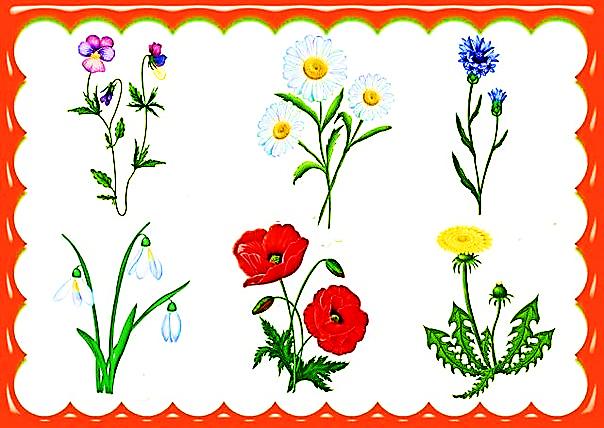 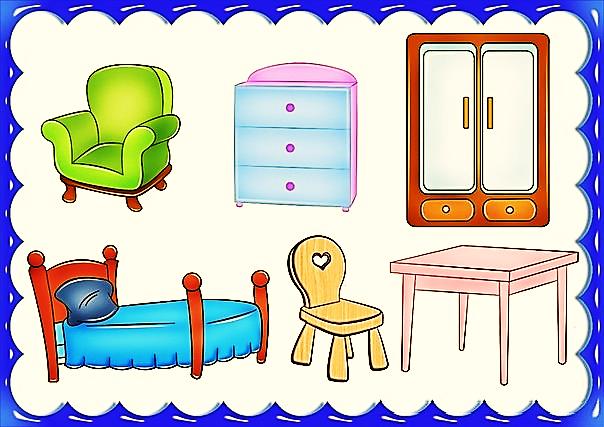 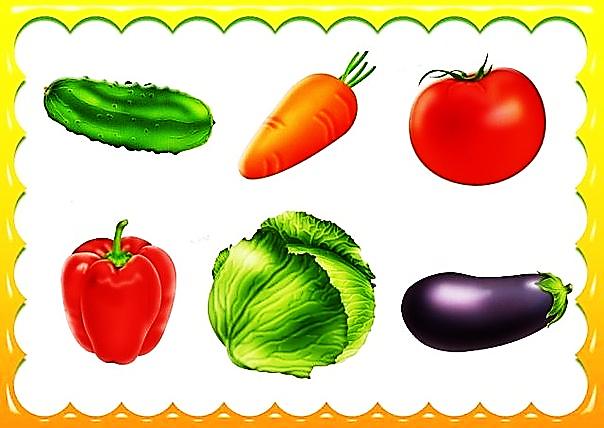 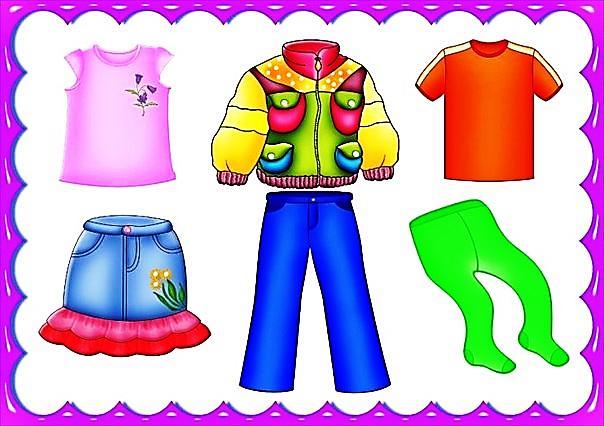 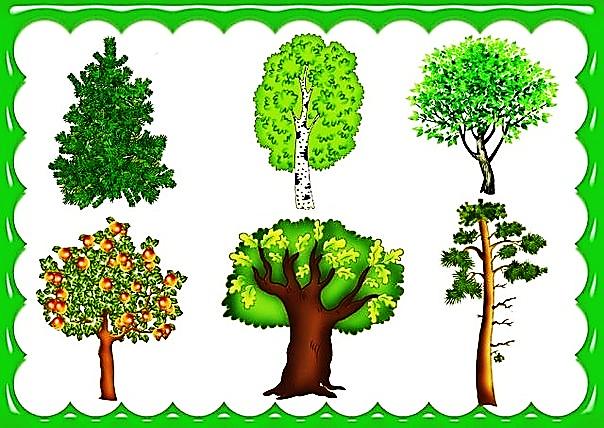 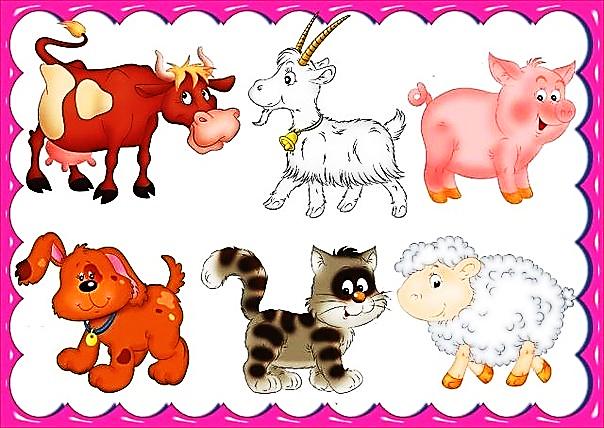 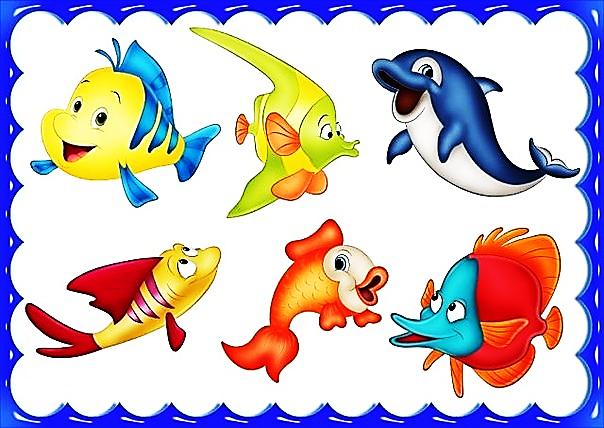 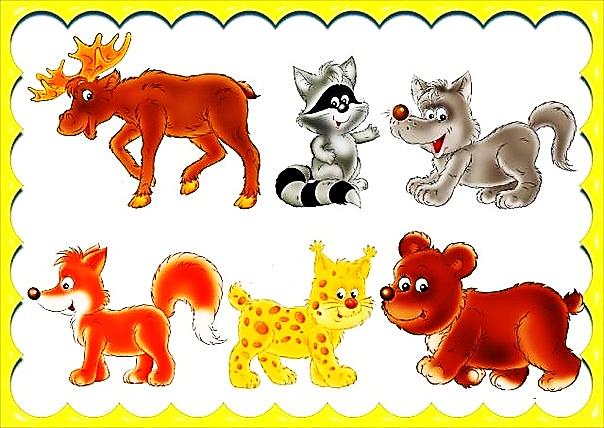 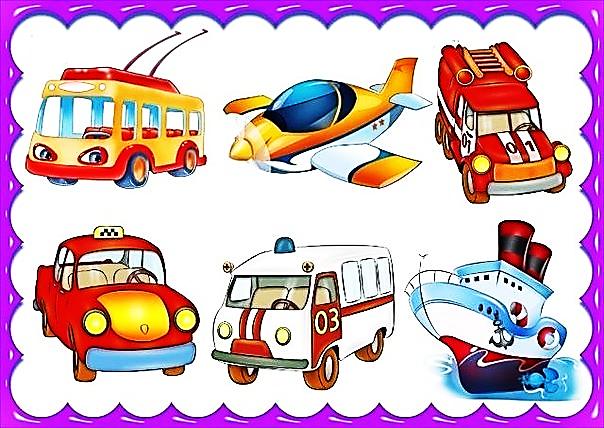 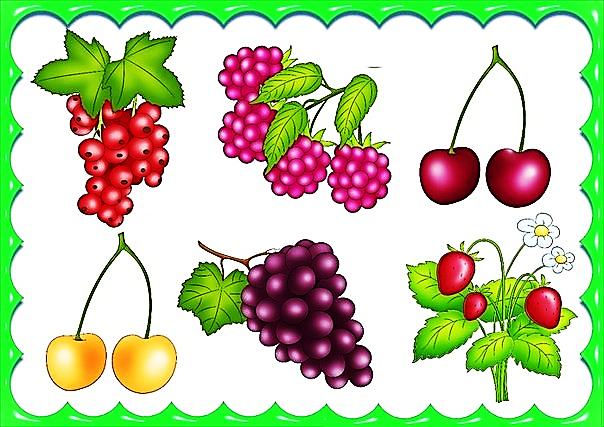 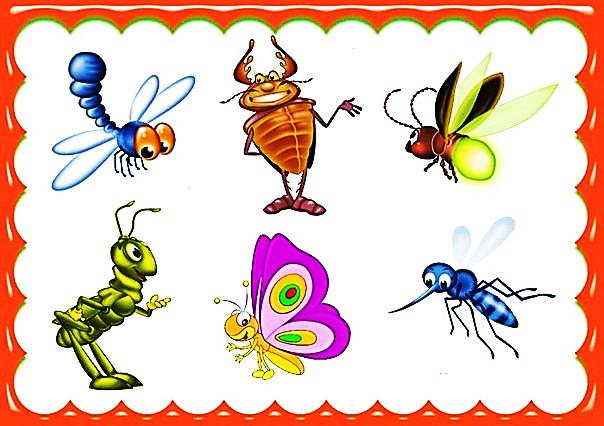 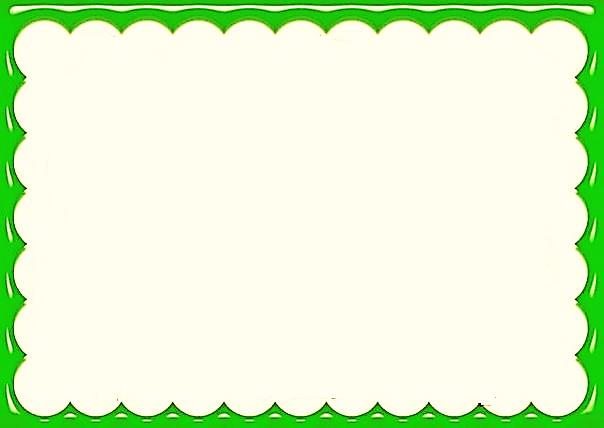 Молодцы!!!